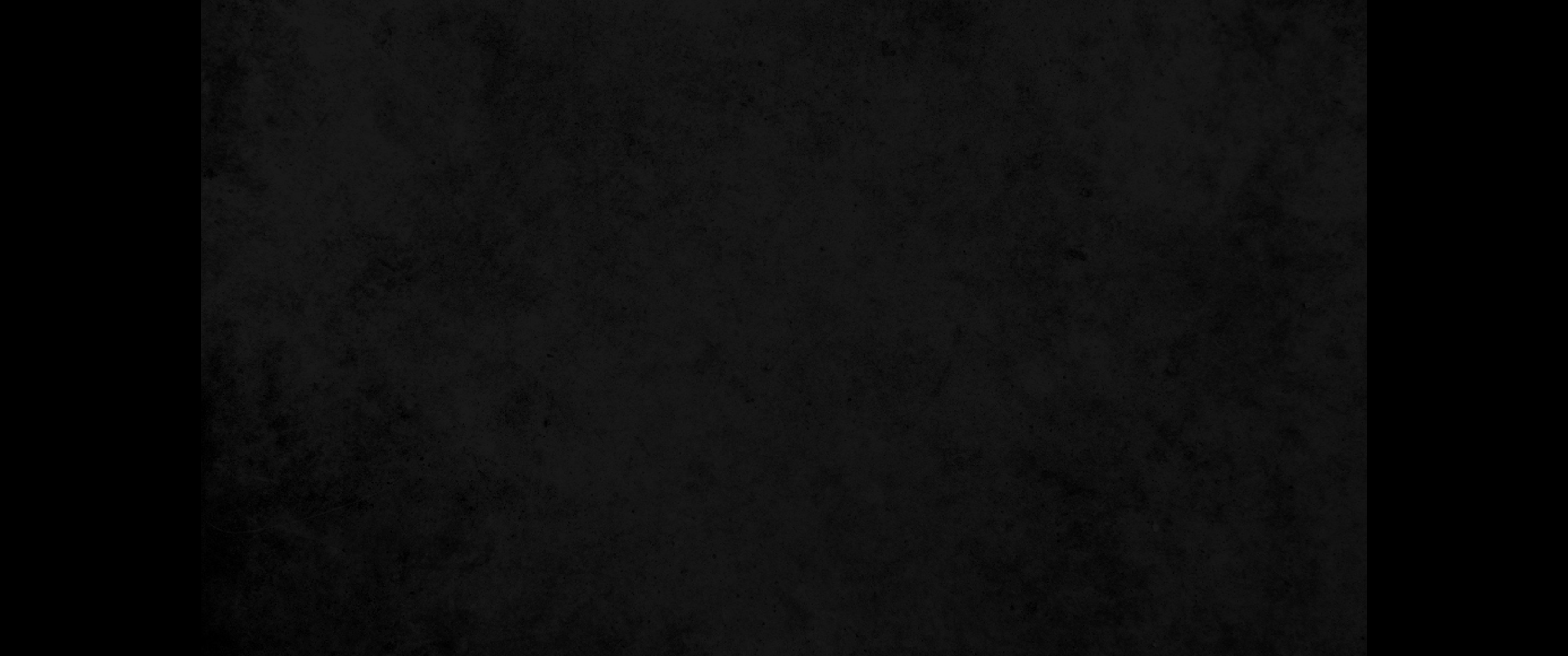 1. 일곱째 달에 왕의 종친 엘리사마의 손자요 느다냐의 아들로서 왕의 장관인 이스마엘이 열 사람과 함께 미스바로 가서 아히감의 아들 그다랴에게 이르러 미스바에서 함께 떡을 먹다가1. In the seventh month Ishmael son of Nethaniah, the son of Elishama, who was of royal blood and had been one of the king's officers, came with ten men to Gedaliah son of Ahikam at Mizpah. While they were eating together there,
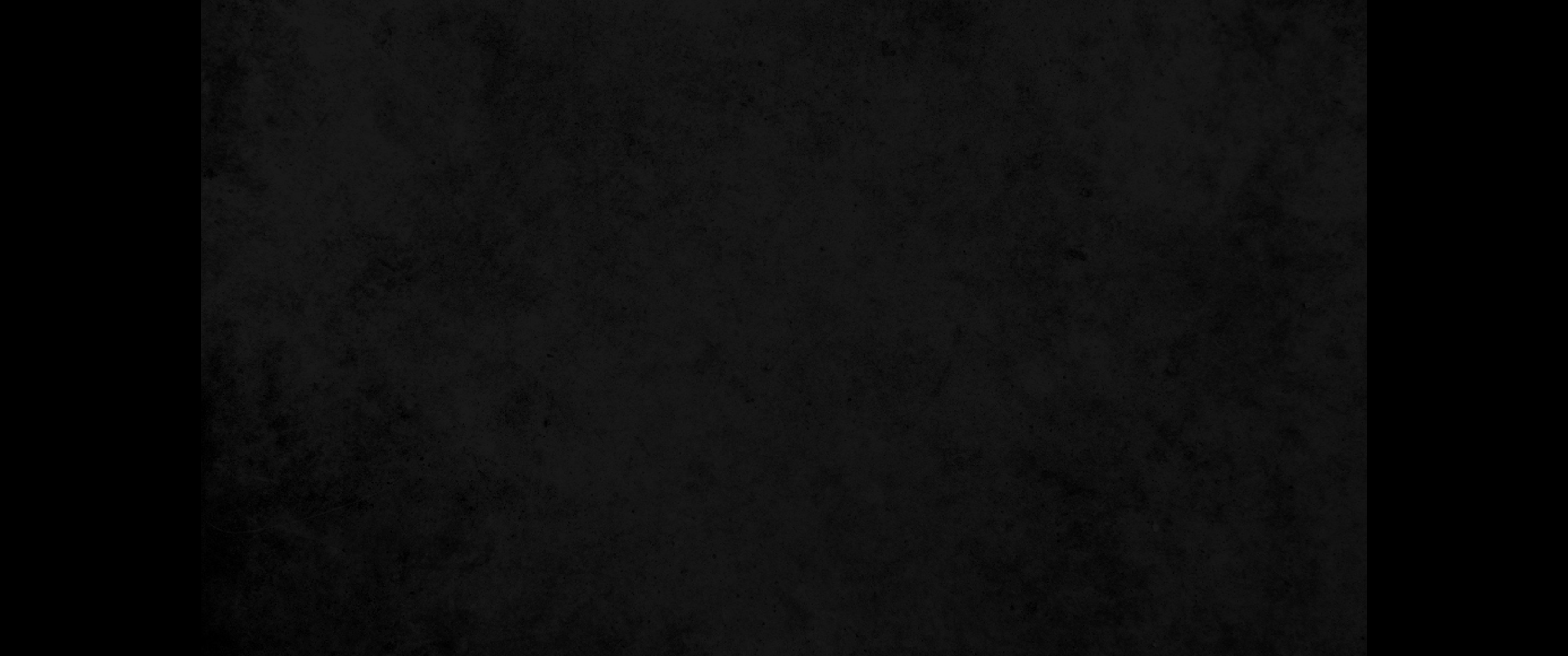 2. 느다냐의 아들 이스마엘과 그와 함께 있던 열 사람이 일어나서 바벨론의 왕의 그 땅을 위임했던 사반의 손자 아히감의 아들 그다랴를 칼로 쳐죽였고2. Ishmael son of Nethaniah and the ten men who were with him got up and struck down Gedaliah son of Ahikam, the son of Shaphan, with the sword, killing the one whom the king of Babylon had appointed as governor over the land.
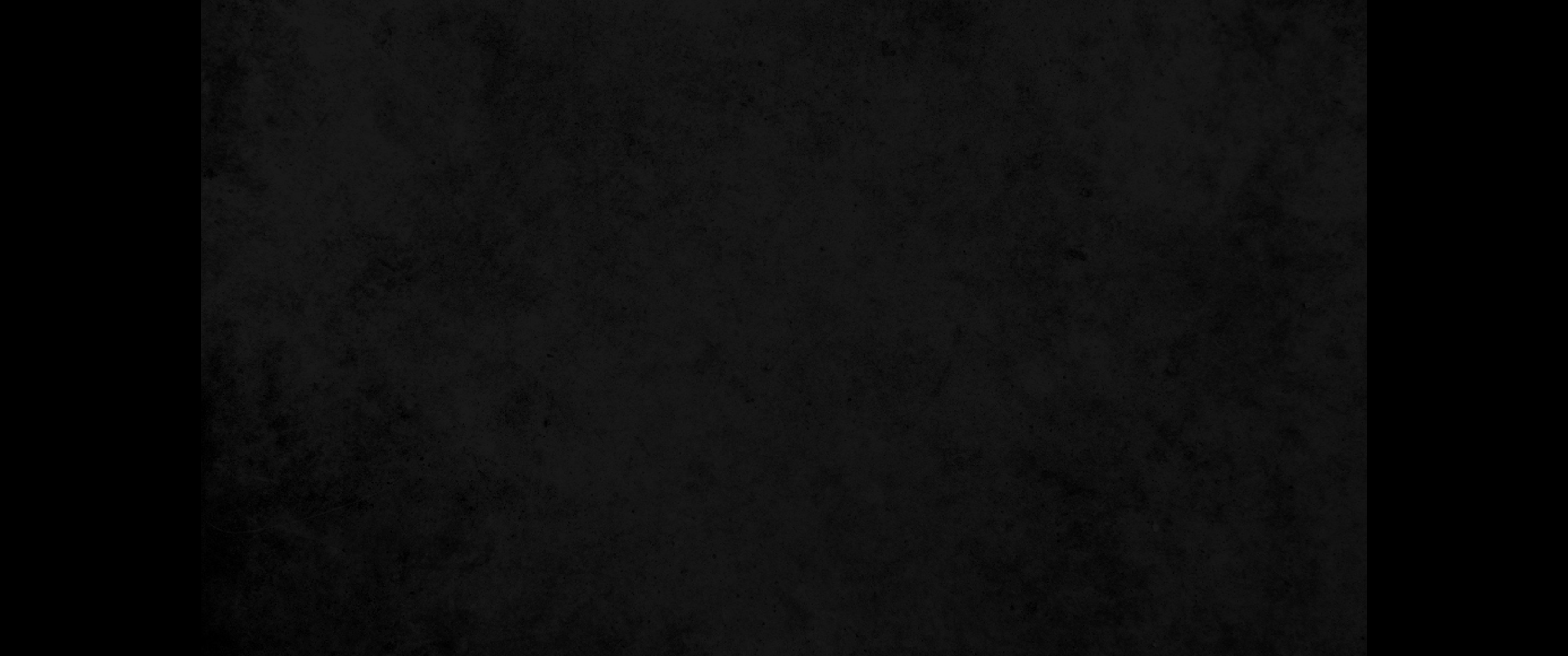 3. 이스마엘이 또 미스바에서 그다랴와 함께 있던 모든 유다 사람과 거기에 있는 갈대아 군사를 죽였더라3. Ishmael also killed all the Jews who were with Gedaliah at Mizpah, as well as the Babylonian soldiers who were there.
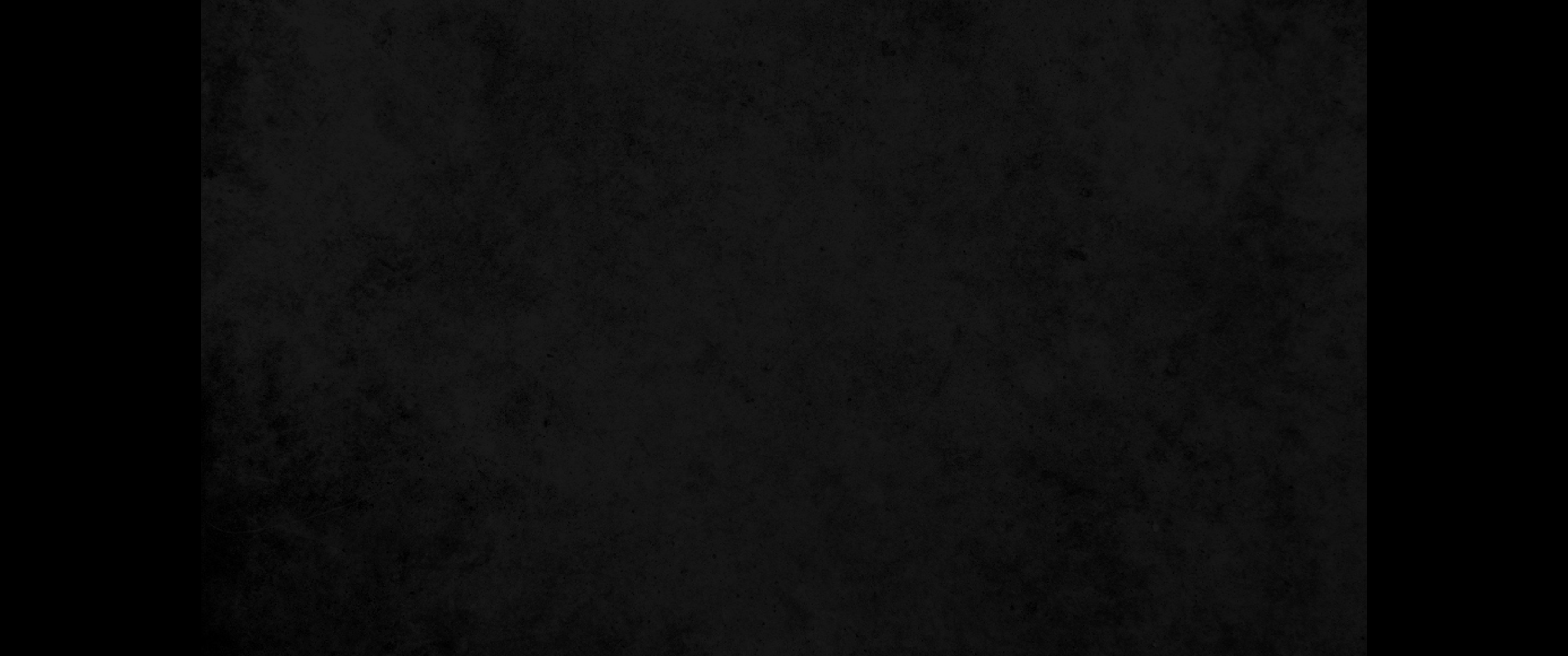 4. 그가 그다랴를 죽인 지 이틀이 되었어도 이를 아는 사람이 없었더라4. The day after Gedaliah's assassination, before anyone knew about it,
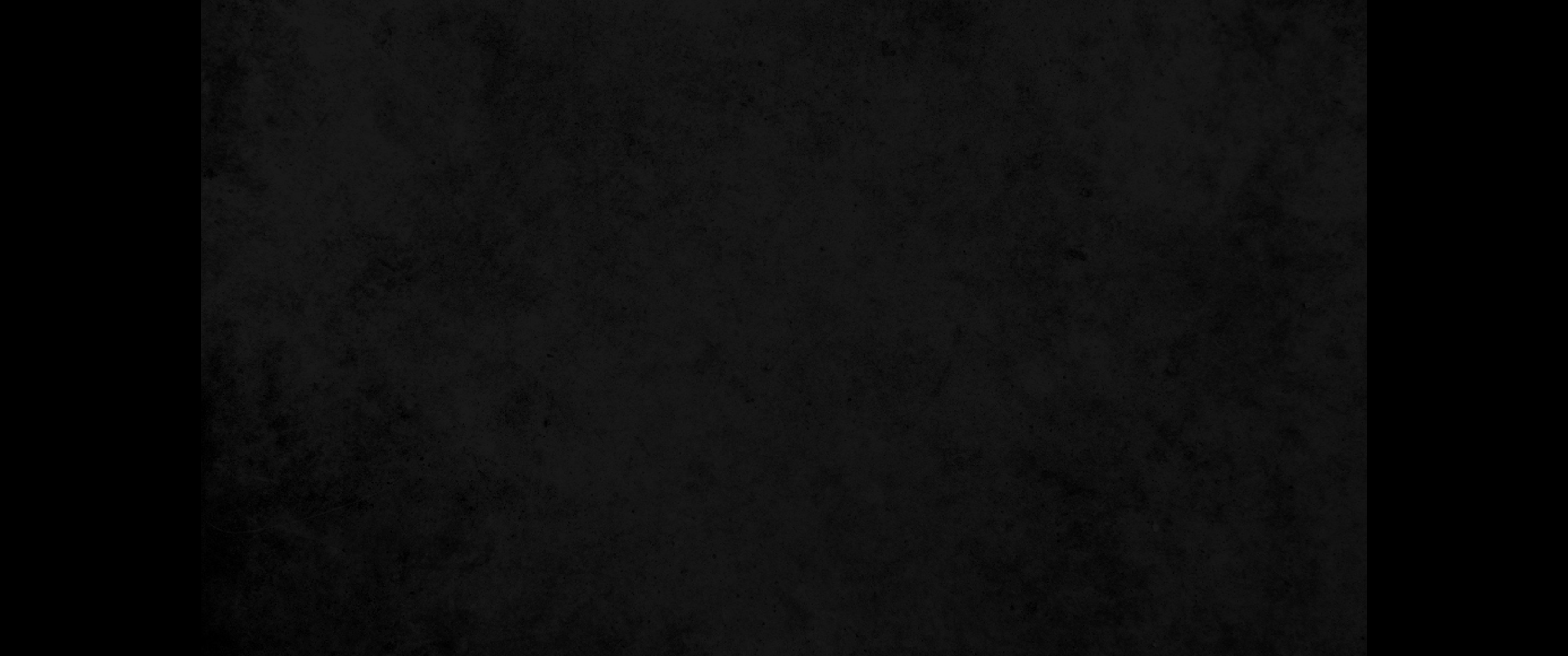 5. 그 때에 사람 팔십 명이 자기들의 수염을 깎고 옷을 찢고 몸에 상처를 내고 손에 소제물과 유향을 가지고 세겜과 실로와 사마리아로부터 와서 여호와의 성전으로 나아가려 한지라5. eighty men who had shaved off their beards, torn their clothes and cut themselves came from Shechem, Shiloh and Samaria, bringing grain offerings and incense with them to the house of the LORD.
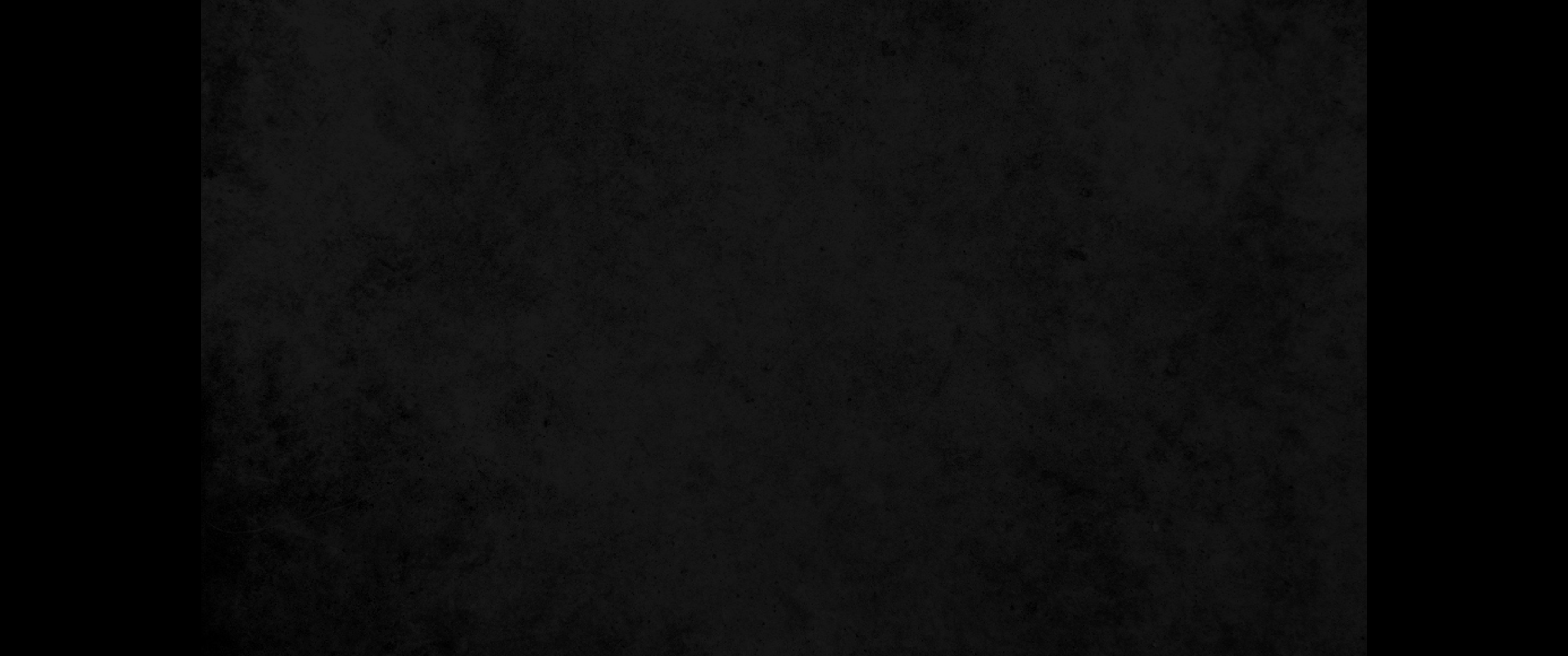 6. 느다냐의 아들 이스마엘이 그들을 영접하러 미스바에서 나와 울면서 가다가 그들을 만나 아히감의 아들 그다랴에게로 가자 하더라6. Ishmael son of Nethaniah went out from Mizpah to meet them, weeping as he went. When he met them, he said, 'Come to Gedaliah son of Ahikam.'
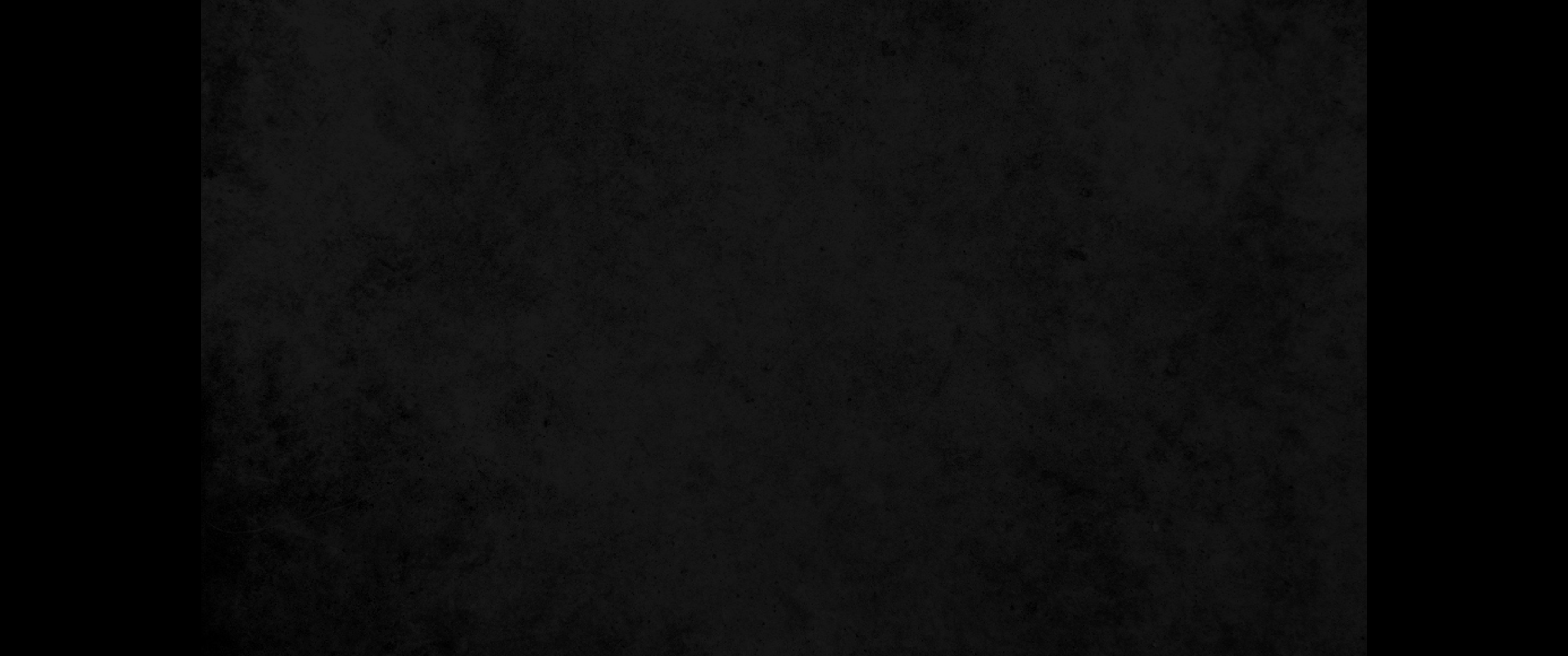 7. 그들이 성읍 중앙에 이를 때에 느다냐의 아들 이스마엘이 자기와 함께 있던 사람들과 더불어 그들을 죽여 구덩이 가운데에 던지니라7. When they went into the city, Ishmael son of Nethaniah and the men who were with him slaughtered them and threw them into a cistern.
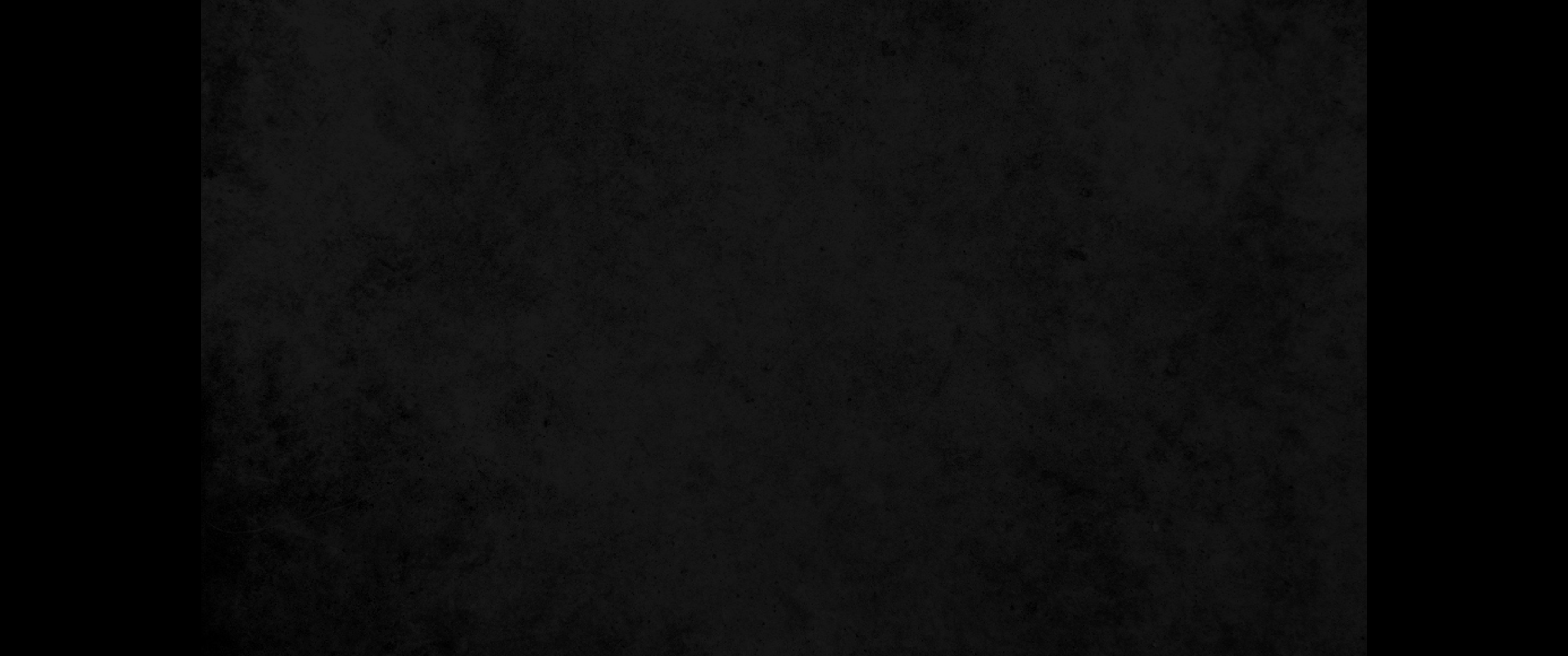 8. 그 중의 열 사람은 이스마엘에게 이르기를 우리가 밀과 보리와 기름과 꿀을 밭에 감추었으니 우리를 죽이지 말라 하니 그가 그치고 그들을 그의 형제와 마찬가지로 죽이지 아니하였더라8. But ten of them said to Ishmael, "Don't kill us! We have wheat and barley, oil and honey, hidden in a field." So he let them alone and did not kill them with the others.
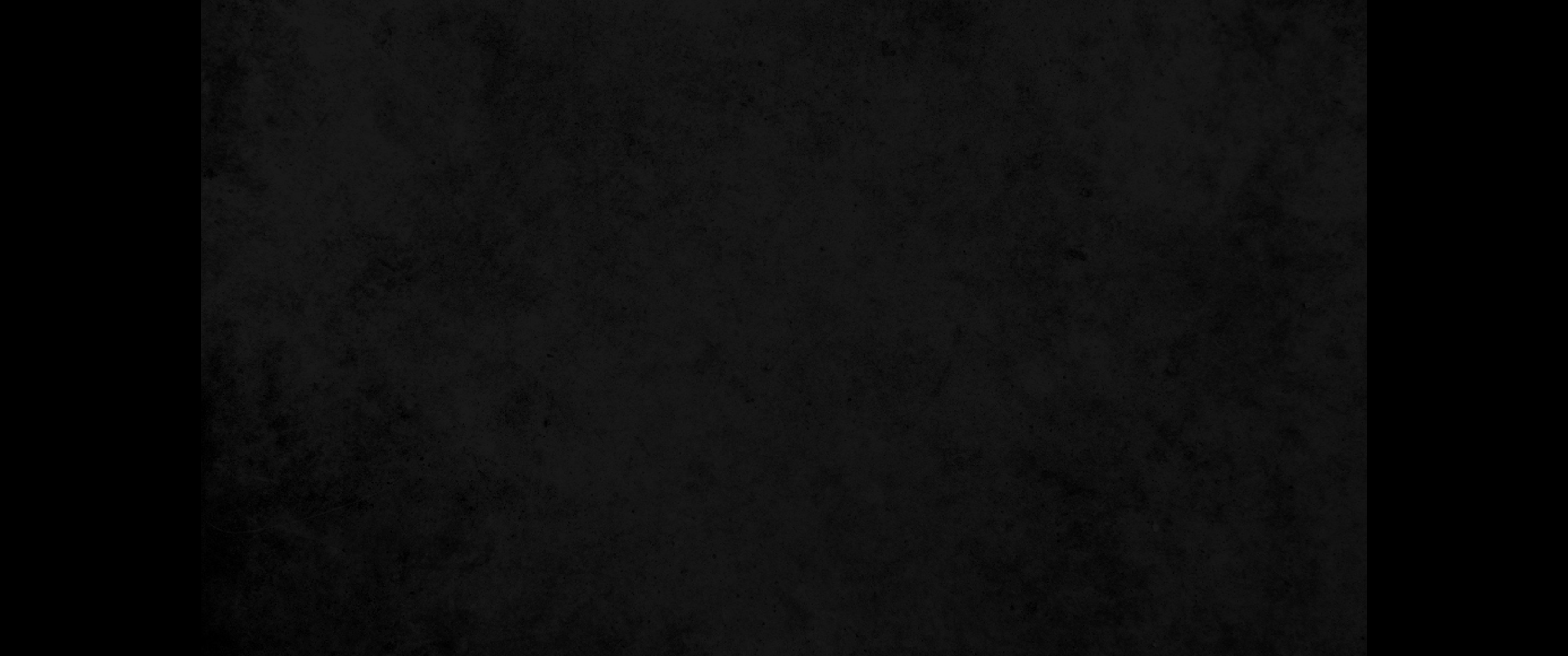 9. 이스마엘이 그다랴에게 속한 사람들을 죽이고 그 시체를 던진 구덩이는 아사 왕이 이스라엘의 바아사 왕을 두려워하여 팠던 것이라 느다냐의 아들 이스마엘이 그가 쳐죽인 사람들의 시체를 거기에 채우고9. Now the cistern where he threw all the bodies of the men he had killed along with Gedaliah was the one King Asa had made as part of his defense against Baasha king of Israel. Ishmael son of Nethaniah filled it with the dead.
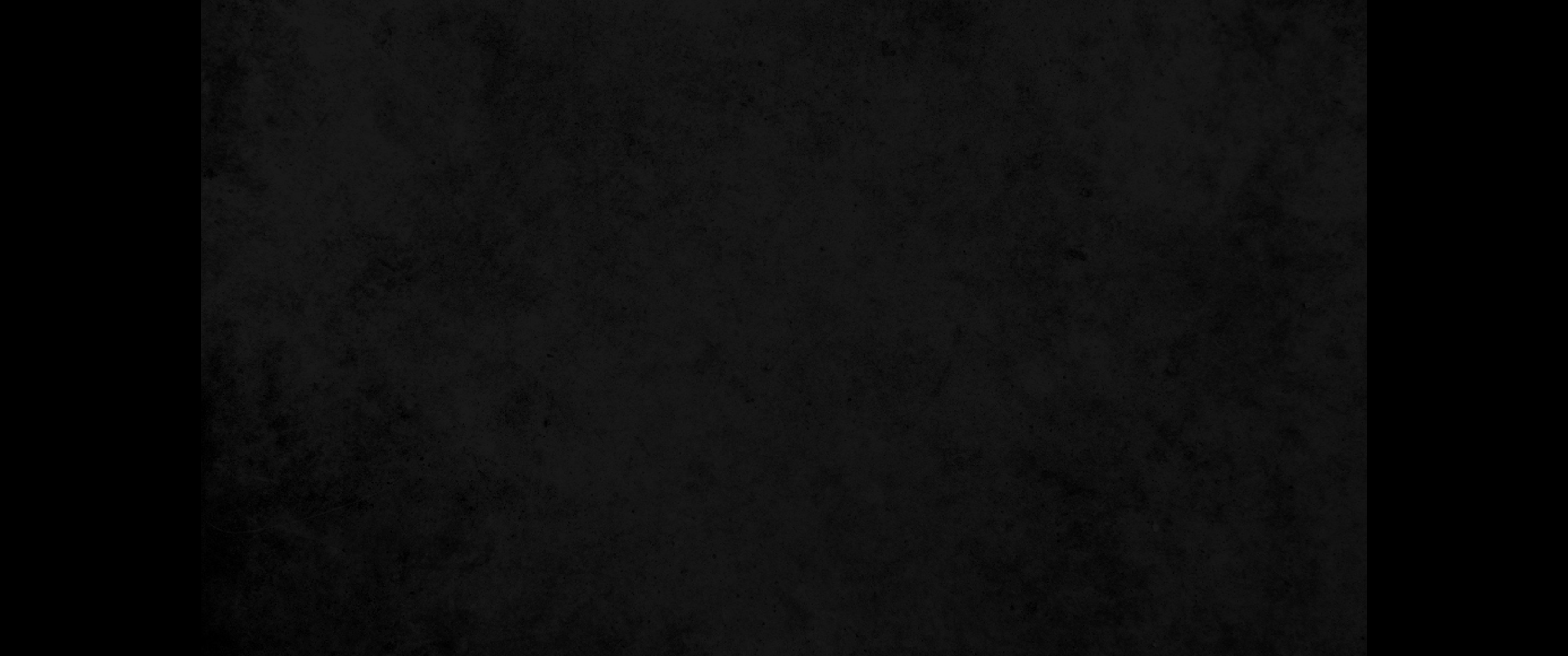 10. 미스바에 남아 있는 왕의 딸들과 모든 백성 곧 사령관 느부사라단이 아히감의 아들 그다랴에게 위임하였던 바 미스바에 남아 있는 모든 백성을 이스마엘이 사로잡되 곧 느다냐의 아들 이스마엘이 그들을 사로잡고 암몬 자손에게로 가려고 떠나니라10. Ishmael made captives of all the rest of the people who were in Mizpah-the king's daughters along with all the others who were left there, over whom Nebuzaradan commander of the imperial guard had appointed Gedaliah son of Ahikam. Ishmael son of Nethaniah took them captive and set out to cross over to the Ammonites.
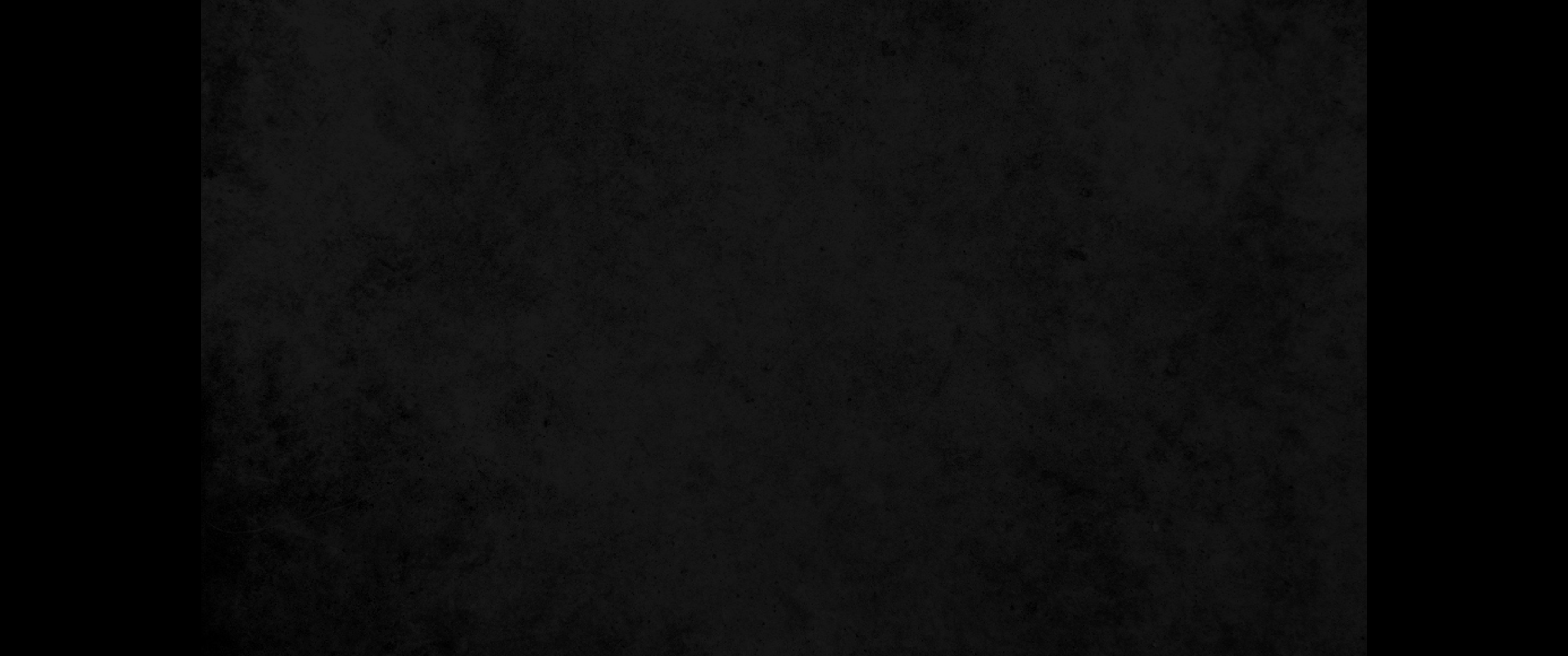 11. 가레아의 아들 요하난과 그와 함께 있는 모든 군 지휘관이 느다냐의 아들 이스마엘이 행한 모든 악을 듣고11. When Johanan son of Kareah and all the army officers who were with him heard about all the crimes Ishmael son of Nethaniah had committed,
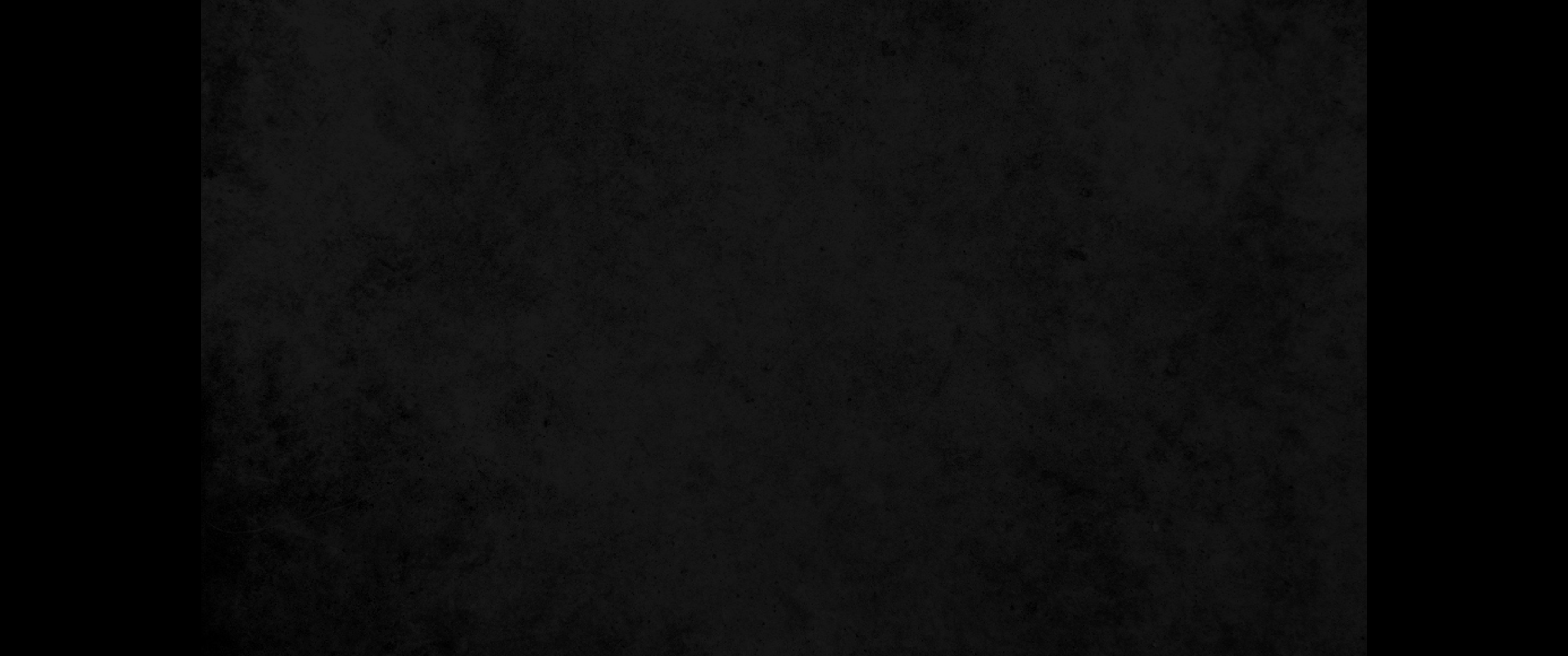 12. 모든 사람을 데리고 느다냐의 아들 이스마엘과 싸우러 가다가 기브온 큰 물 가에서 그를 만나매12. they took all their men and went to fight Ishmael son of Nethaniah. They caught up with him near the great pool in Gibeon.
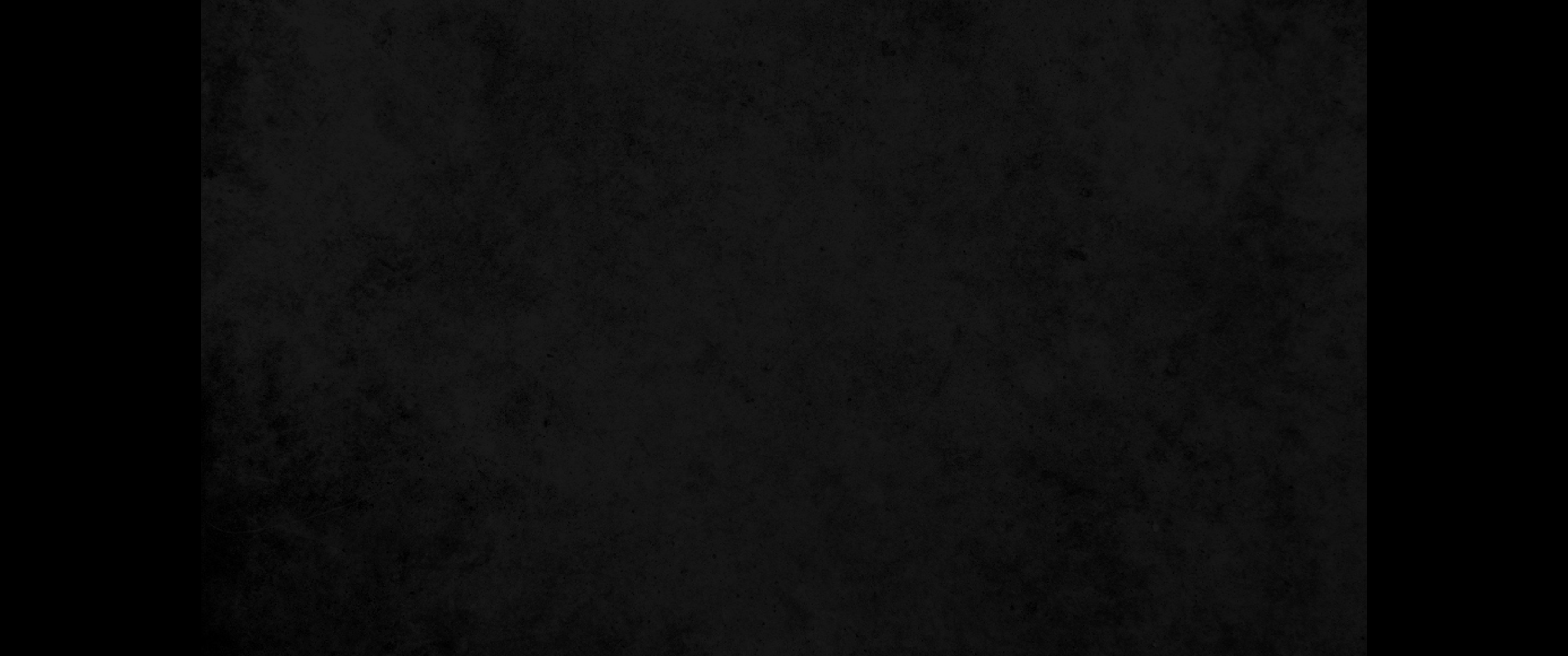 13. 이스마엘과 함께 있던 모든 백성이 가레아의 아들 요하난과 그와 함께 있던 모든 군 지휘관을 보고 기뻐한지라13. When all the people Ishmael had with him saw Johanan son of Kareah and the army officers who were with him, they were glad.
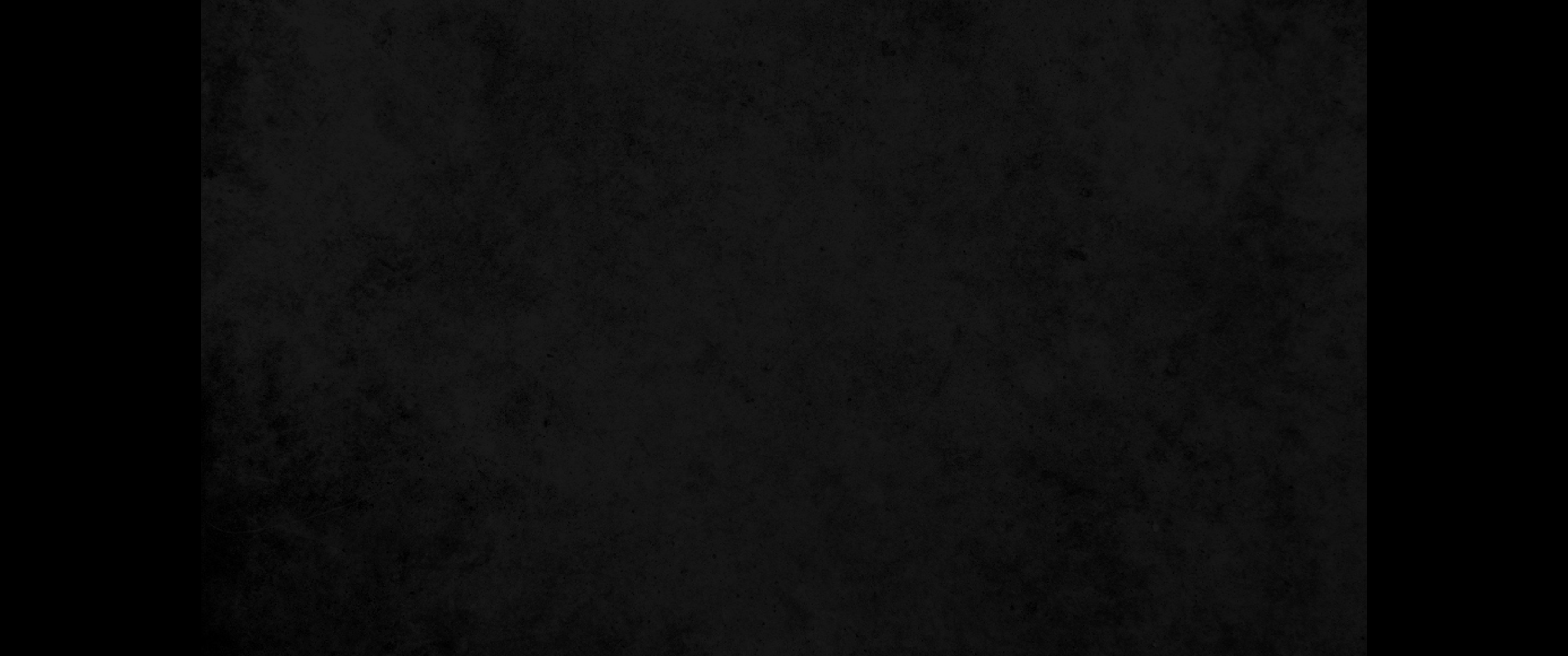 14. 이에 미스바에서 이스마엘이 사로잡은 그 모든 백성이 돌이켜 가레아의 아들 요하난에게로 돌아가니14. All the people Ishmael had taken captive at Mizpah turned and went over to Johanan son of Kareah.
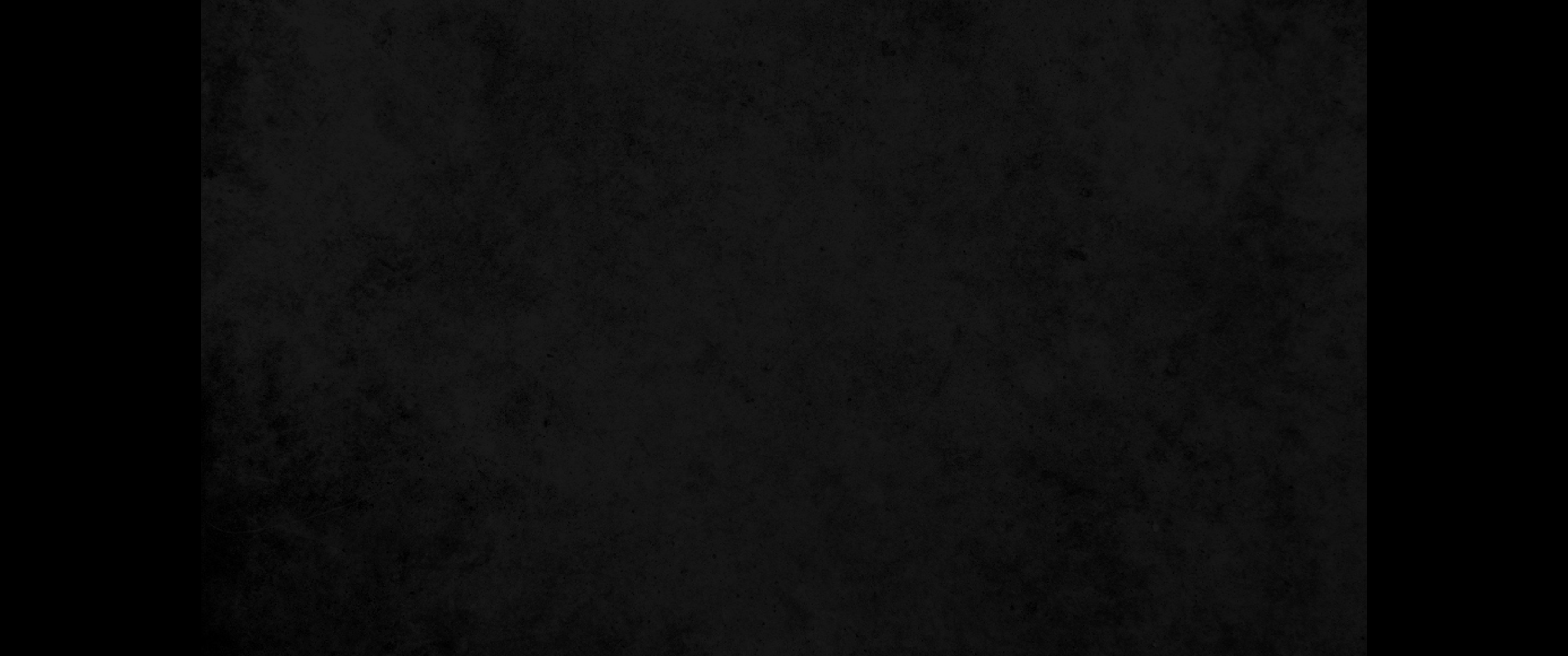 15. 느다냐의 아들 이스마엘이 여덟 사람과 함께 요하난을 피하여 암몬 자손에게로 가니라15. But Ishmael son of Nethaniah and eight of his men escaped from Johanan and fled to the Ammonites.
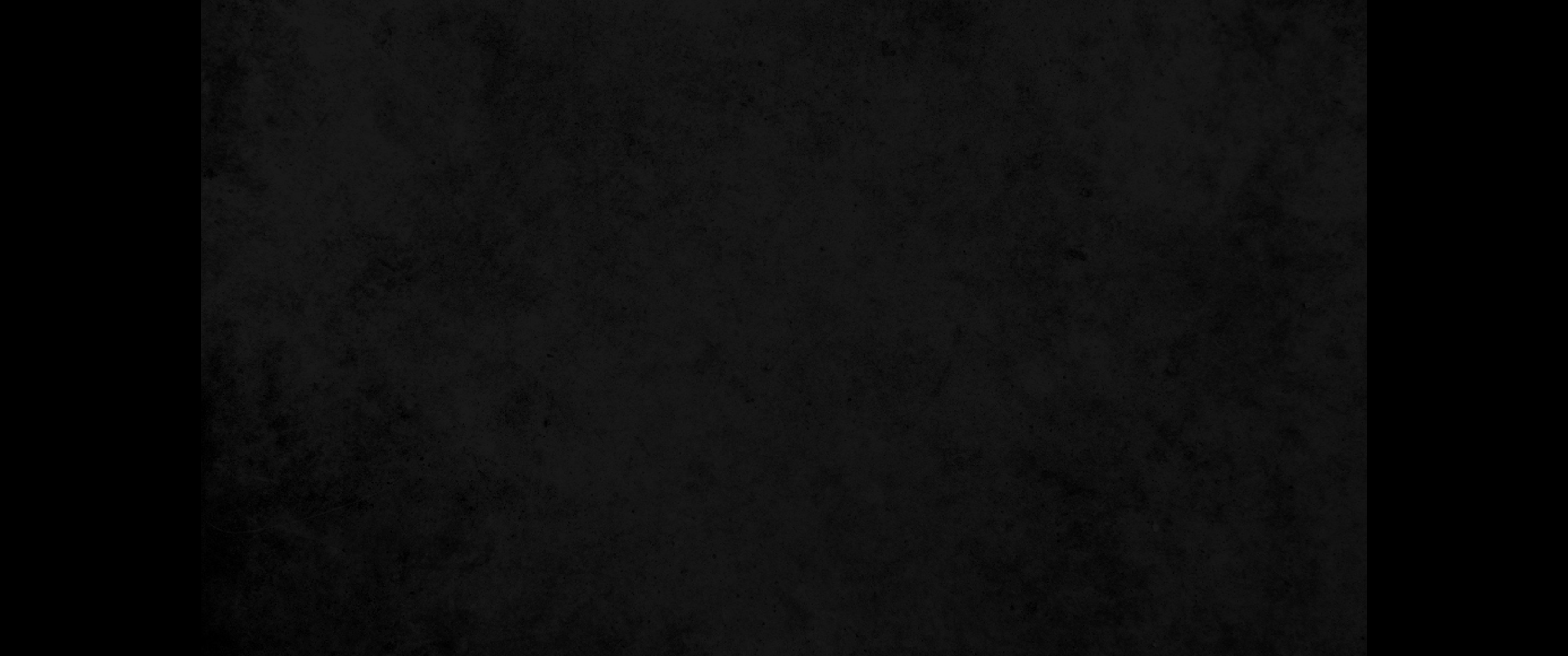 16. 가레아의 아들 요하난과 그와 함께 있던 모든 군 지휘관이 느다냐의 아들 이스마엘이 아히감의 아들 그다랴를 죽이고 미스바에서 잡아간 모든 남은 백성 곧 군사와 여자와 유아와 내시를 기브온에서 빼앗아 가지고 돌아와서16. Then Johanan son of Kareah and all the army officers who were with him led away all the survivors from Mizpah whom he had recovered from Ishmael son of Nethaniah after he had assassinated Gedaliah son of Ahikam: the soldiers, women, children and court officials he had brought from Gibeon.
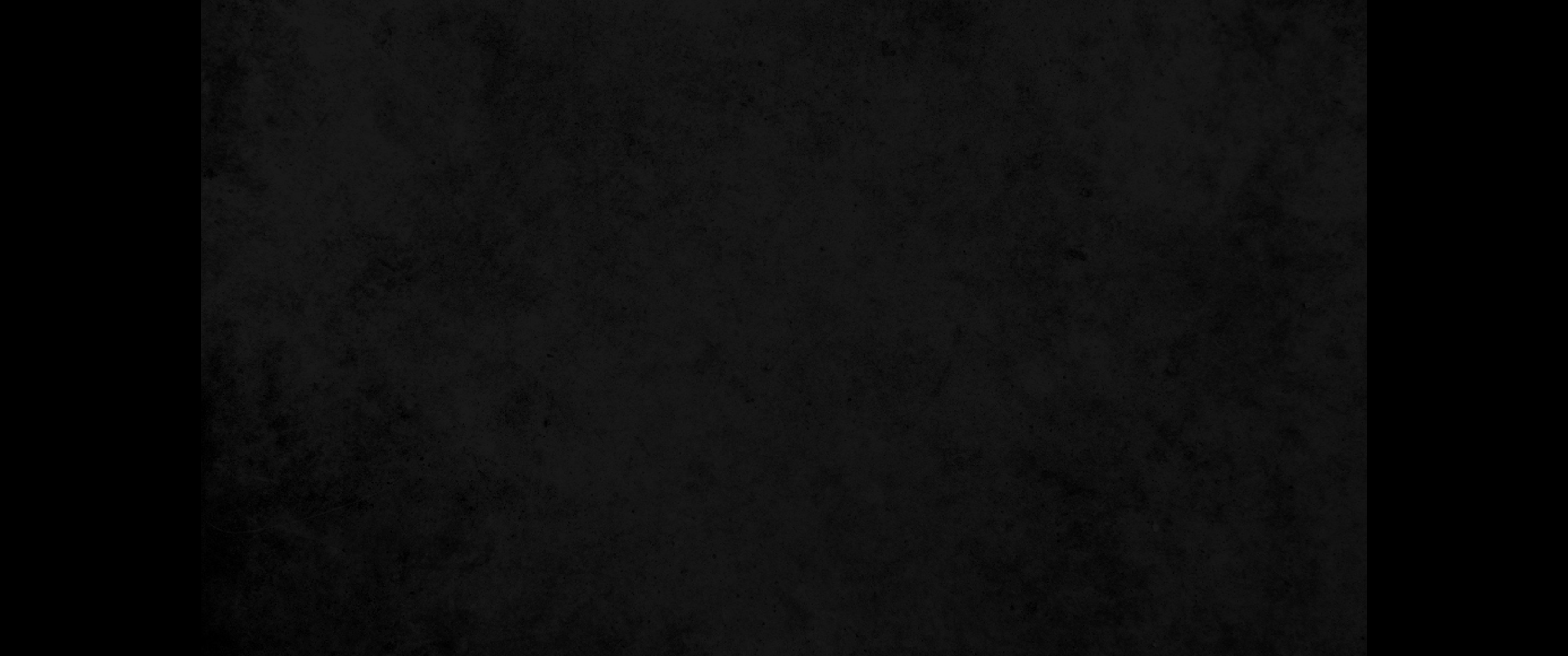 17. 애굽으로 가려고 떠나 베들레헴 근처에 있는 게롯김함에 머물렀으니17. And they went on, stopping at Geruth Kimham near Bethlehem on their way to Egypt
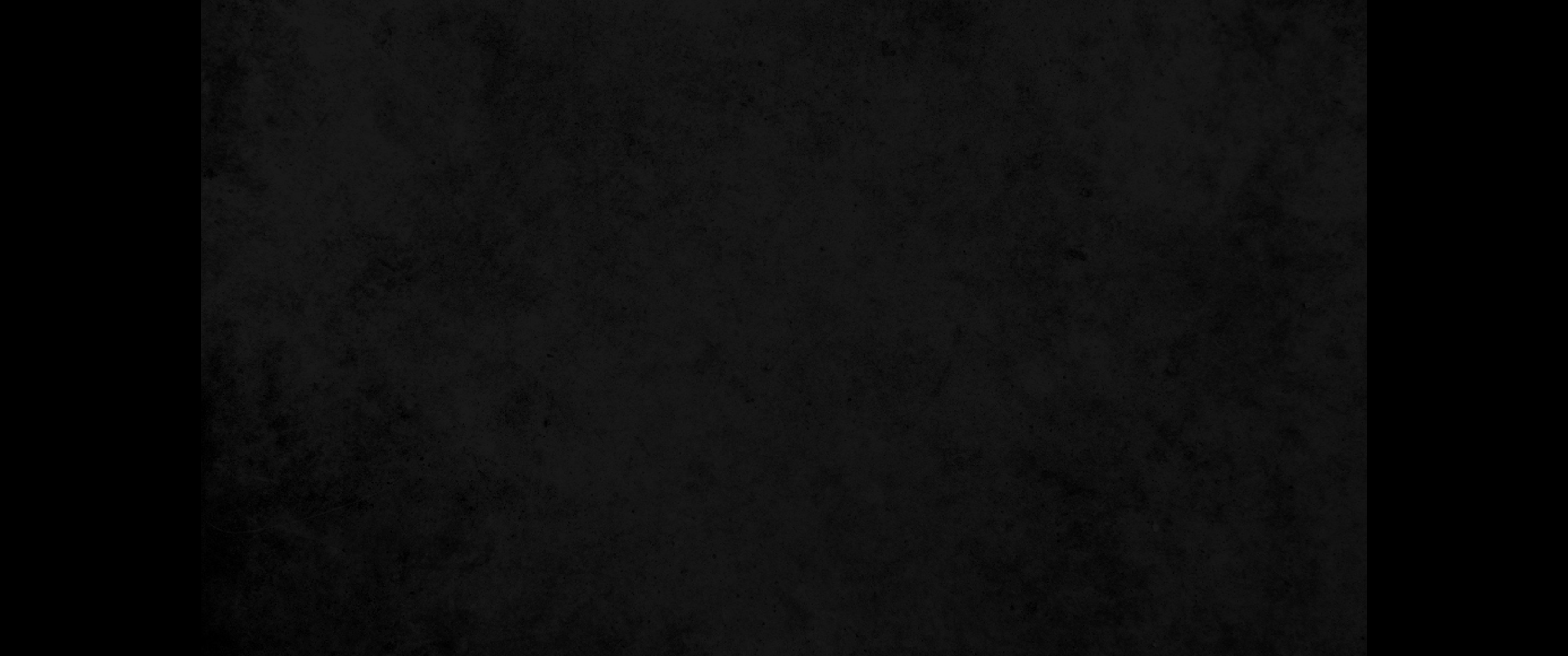 18. 이는 느다냐의 아들 이스마엘이 바벨론의 왕이 그 땅을 위임한 아히감의 아들 그다랴를 죽였으므로 그들이 갈대아 사람을 두려워함이었더라18. to escape the Babylonians. They were afraid of them because Ishmael son of Nethaniah had killed Gedaliah son of Ahikam, whom the king of Babylon had appointed as governor over the land.